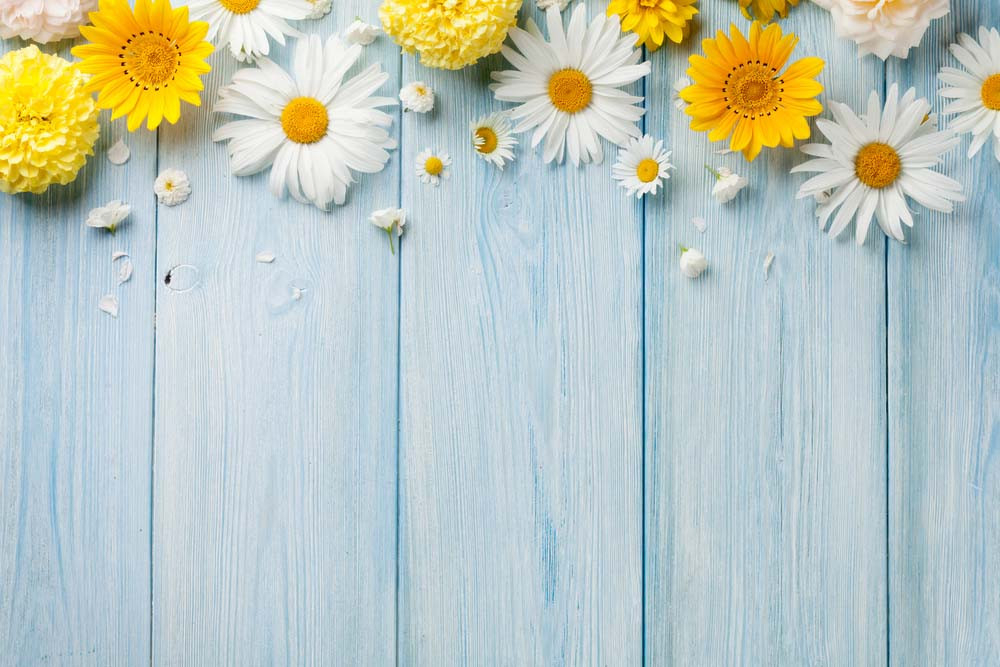 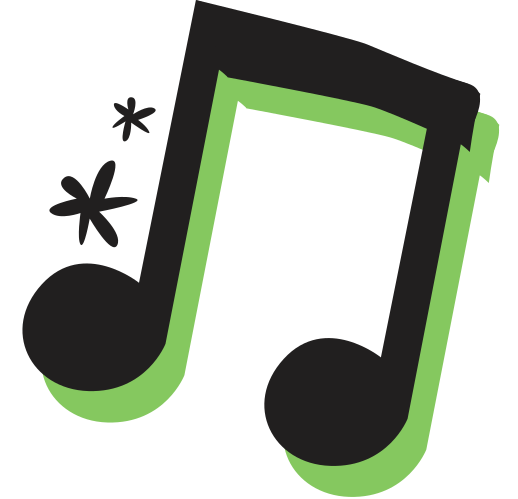 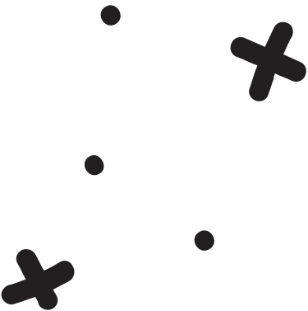 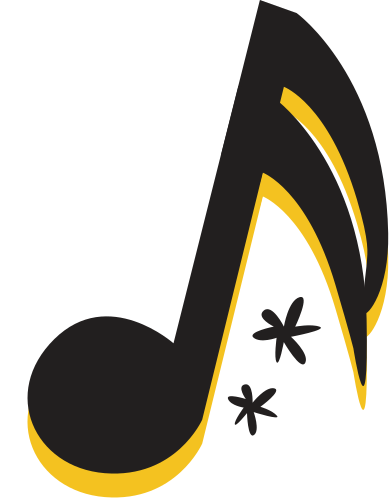 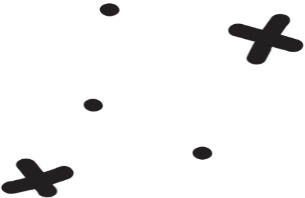 PHÒNG GIÁO DỤC VÀ ĐÀO TẠO QUẬN LONG BIÊN
TRƯỜNG MẦM NON HOA SEN
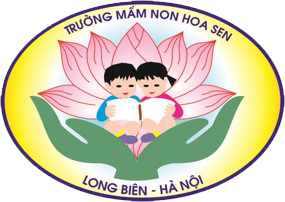 GIÁO DỤC ÂM NHẠC
Dạy hát: Chúc mừng sinh nhật: (Nhạc  Anh)
Nghe hát: Em là bông hồng nhỏ: NS Trịnh Công Sơn 
Trò chơi âm nhạc “ai nhanh nhất ”
                       Lứa tuổi mẫu giáo bé 3-4 tuổi 
                                     Cô giáo : Thanh Tâm
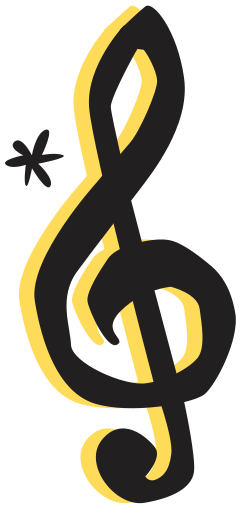 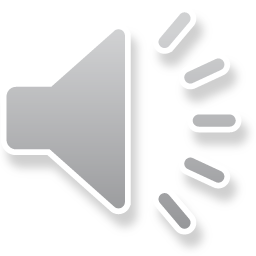 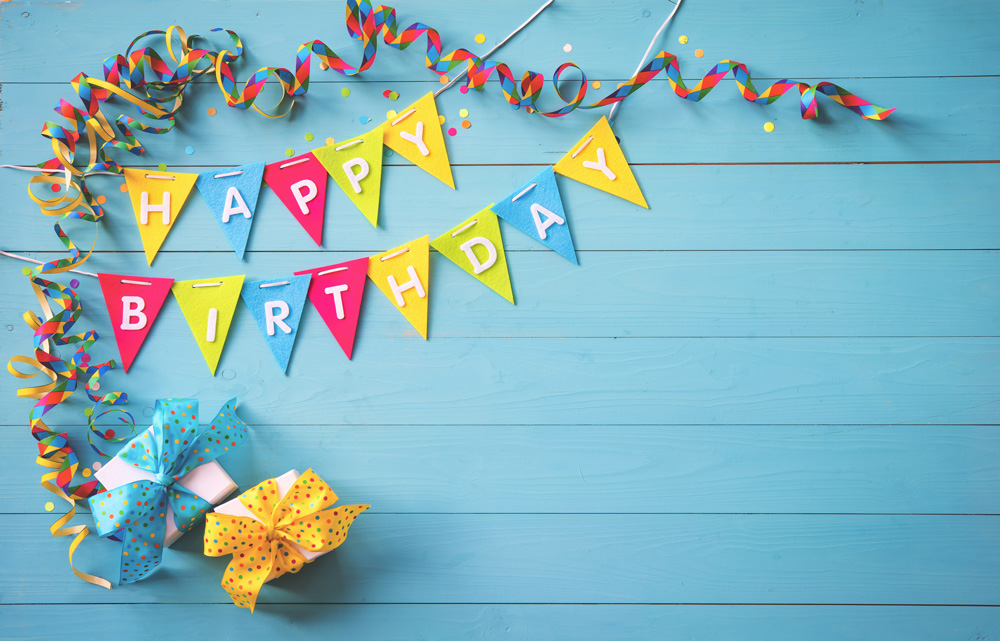 Bánh sinh nhật
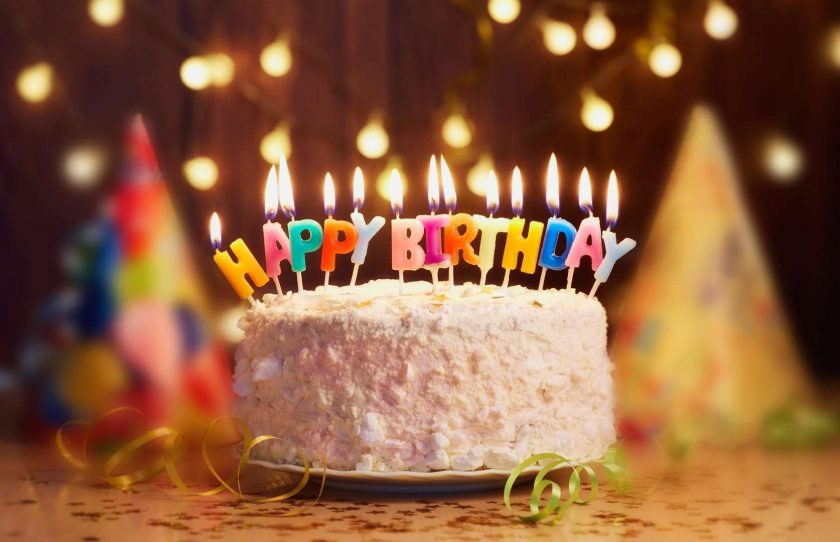 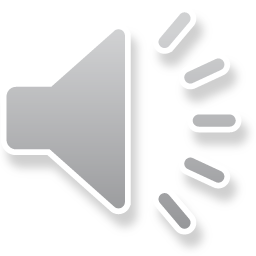 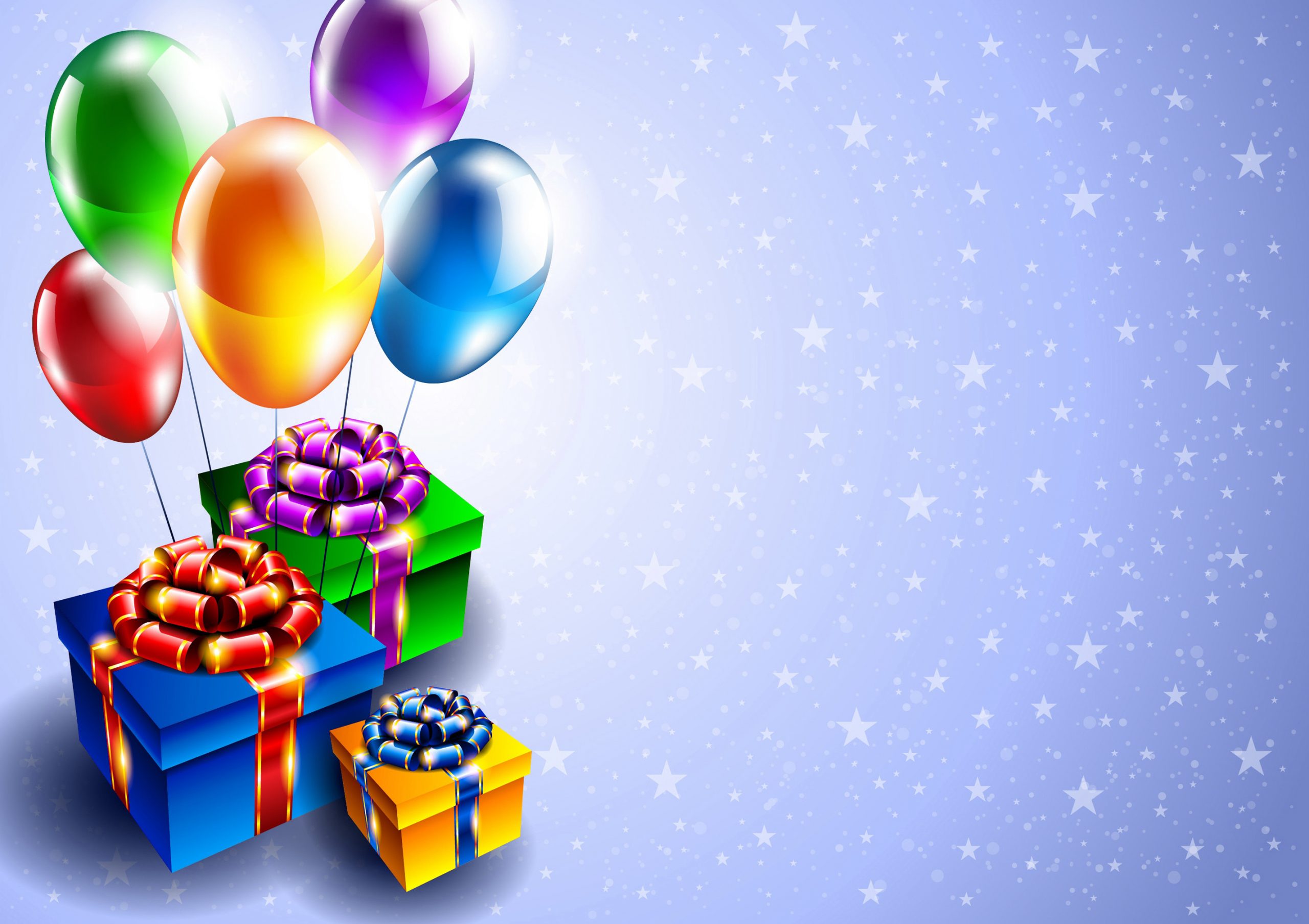 Bài hát: Chúc mừng sinh nhật
Nhạc Anh
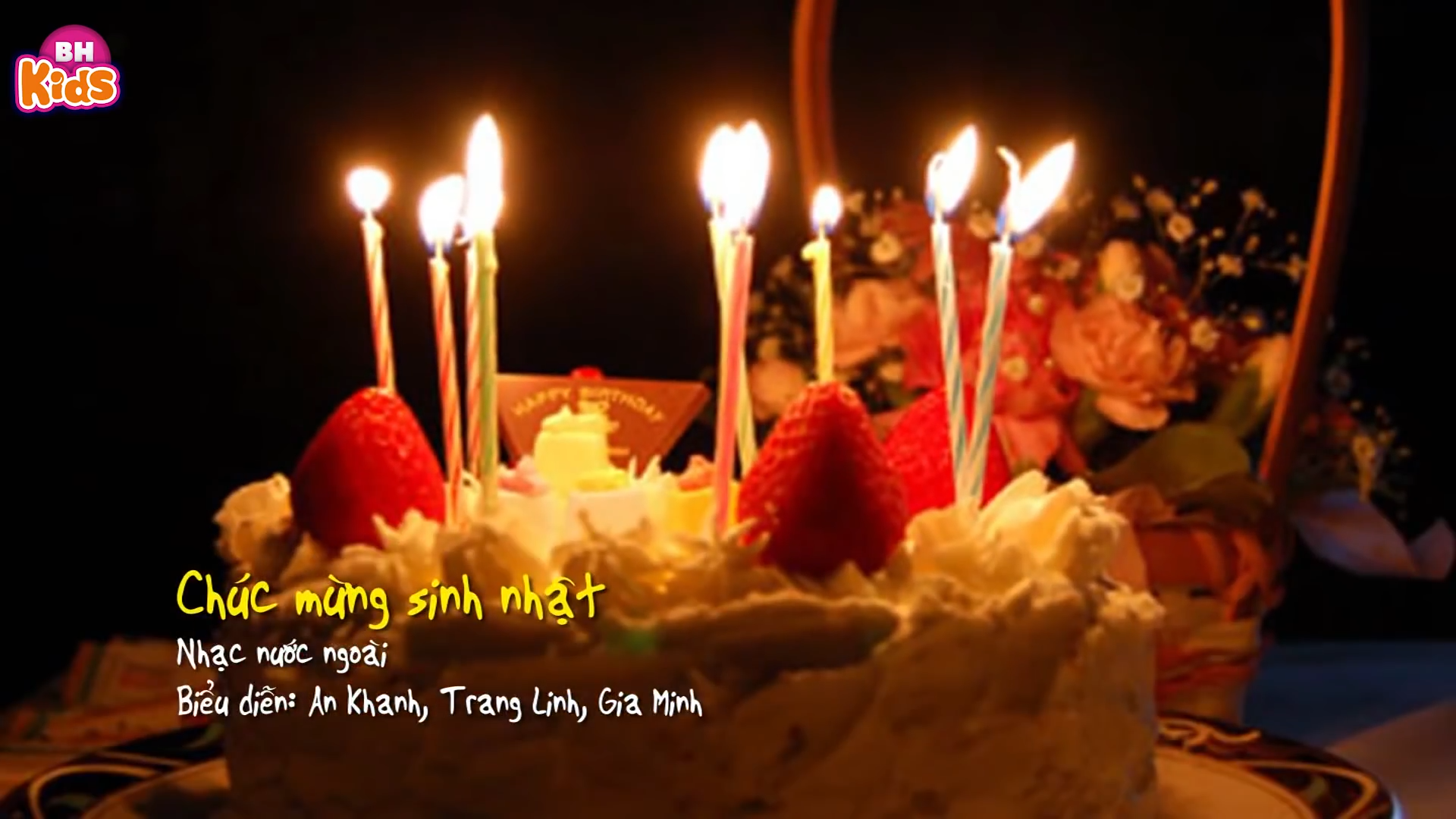 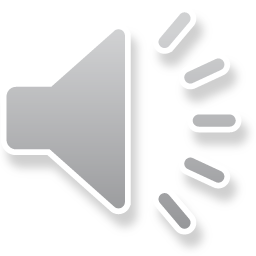 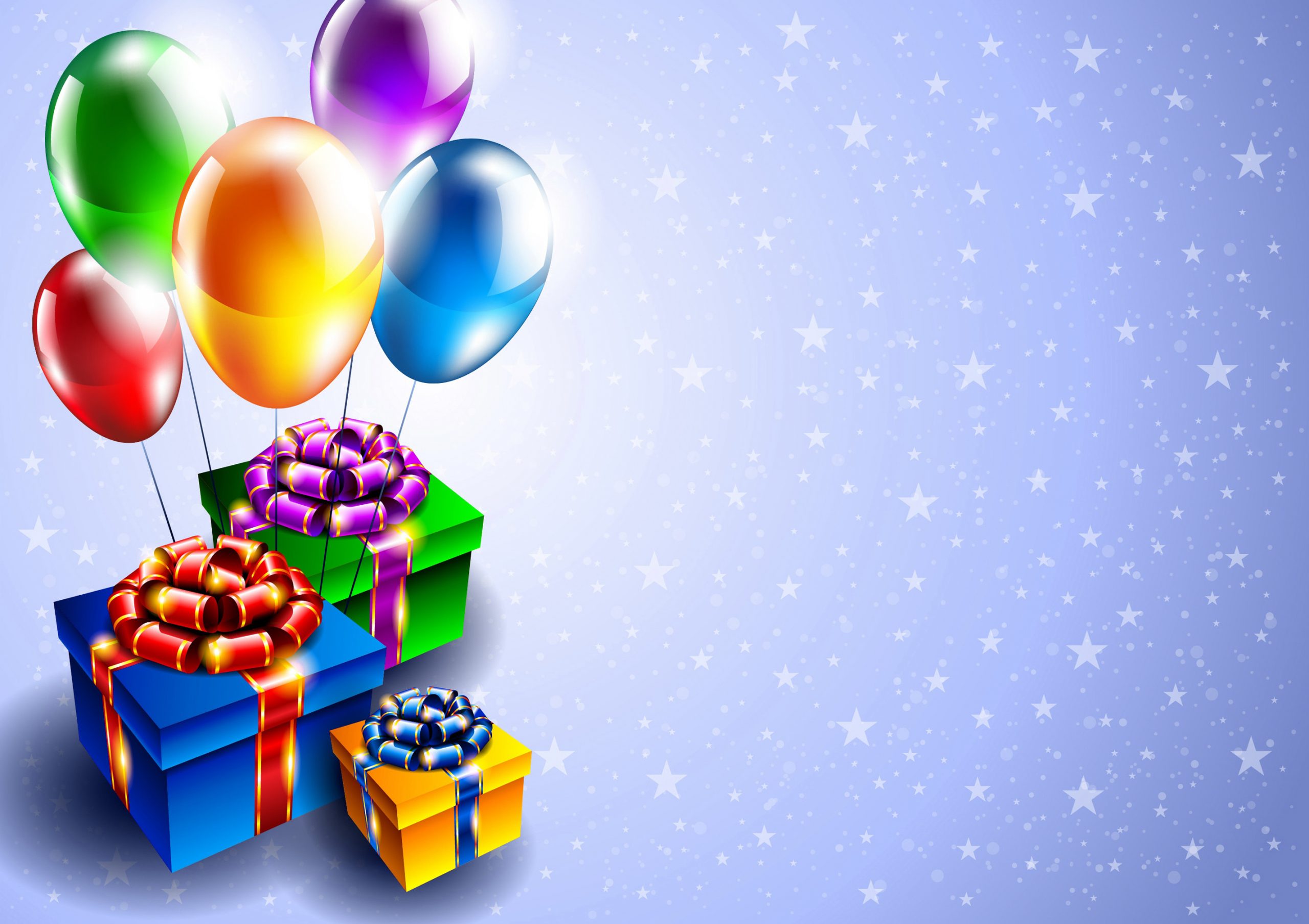 Các con vừa lắng nghe bài hát gì?
Chúc mừng sinh nhật
Nhạc Anh
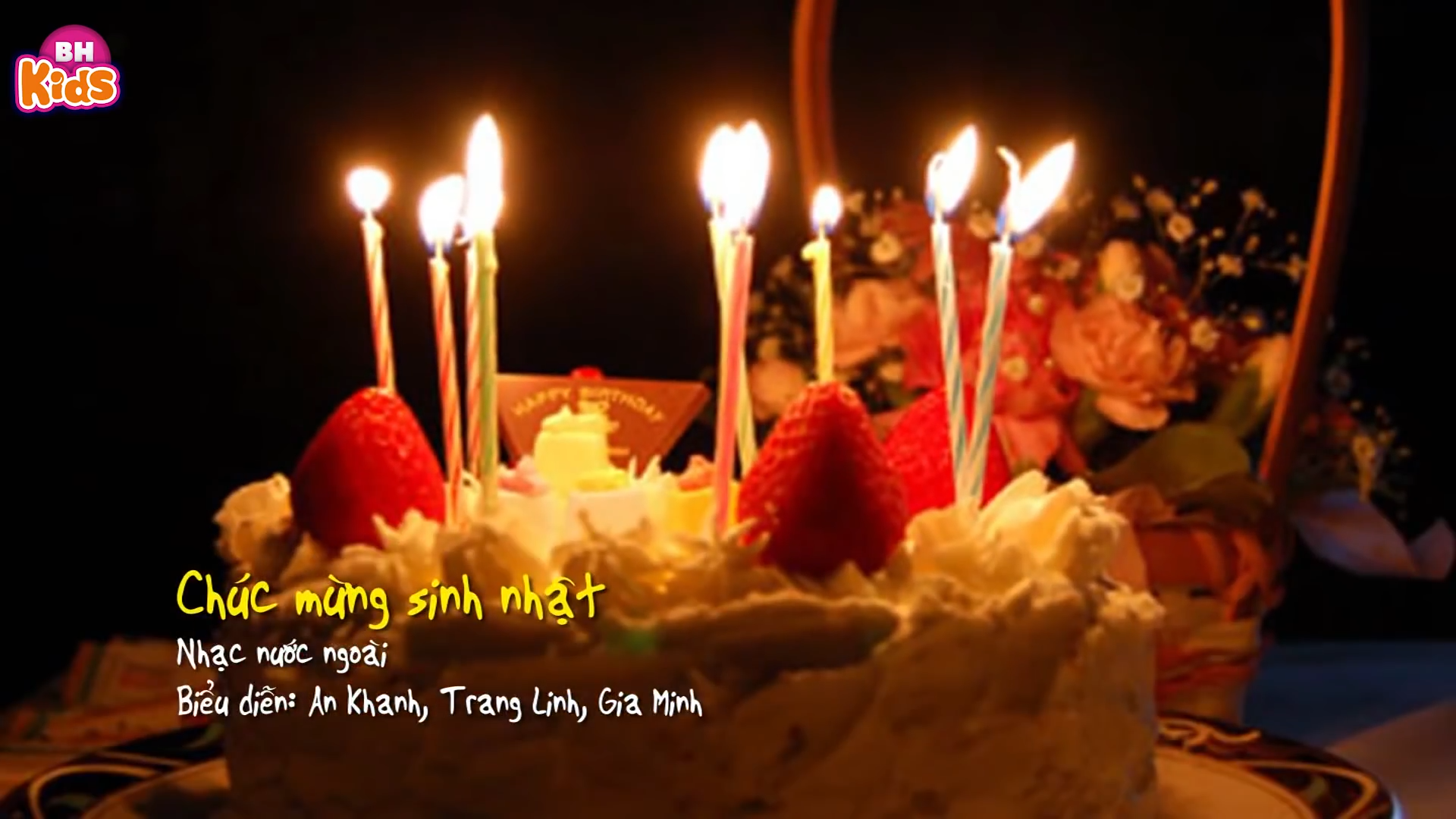 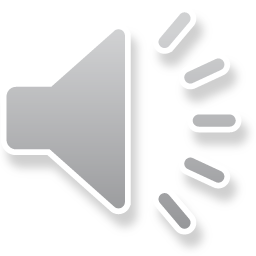 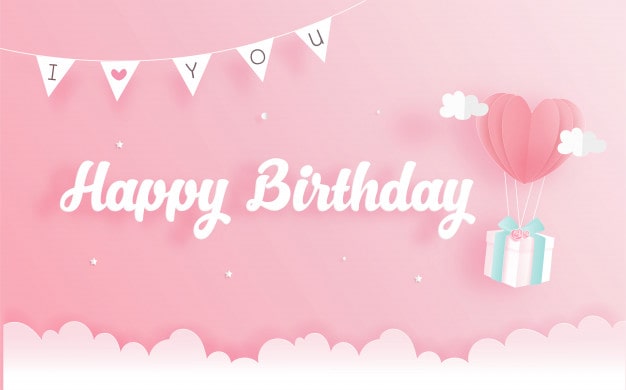 Các con hãy hát bài này với cô nhé
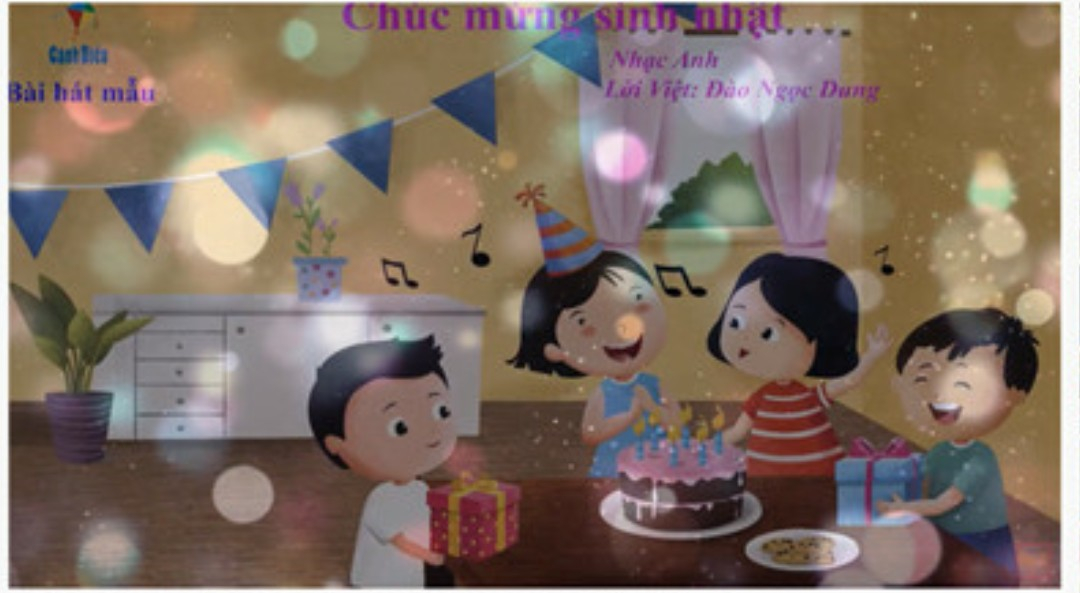 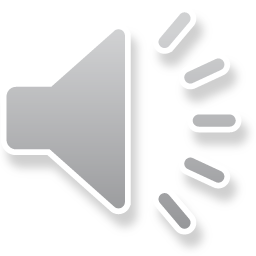 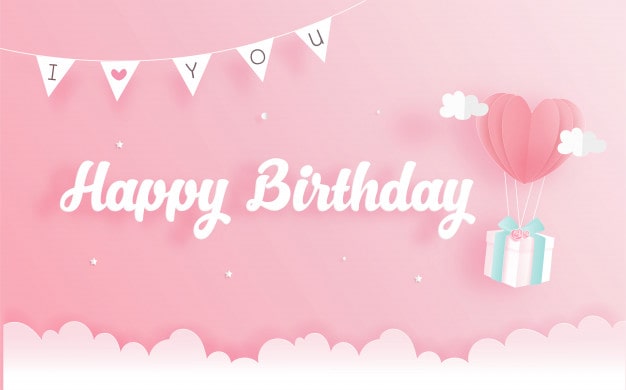 Các con hãy hát bài này một lần với cô nhé
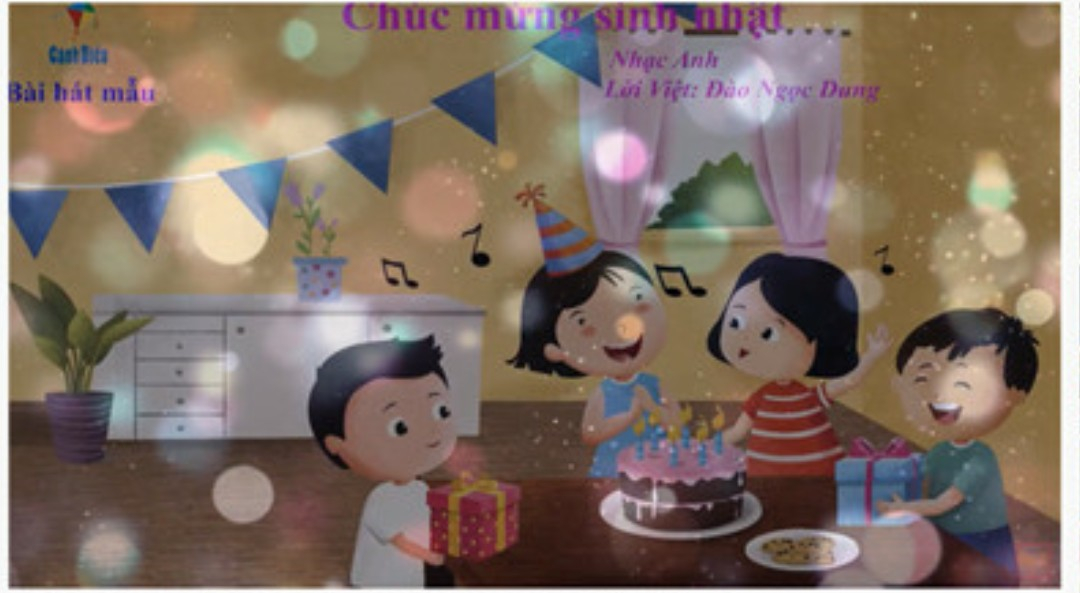 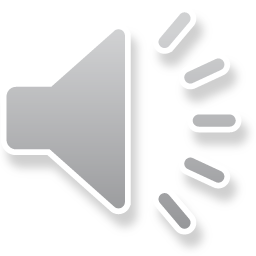 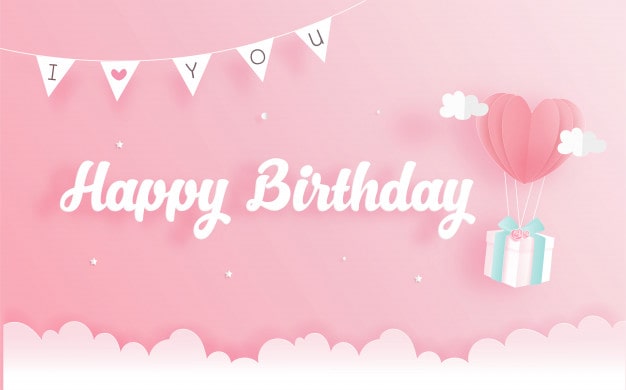 Các con hãy hát bài nhiều lần khi thuộc bài hát rồi các con hát cho ông bà bố mẹ nghe nhé
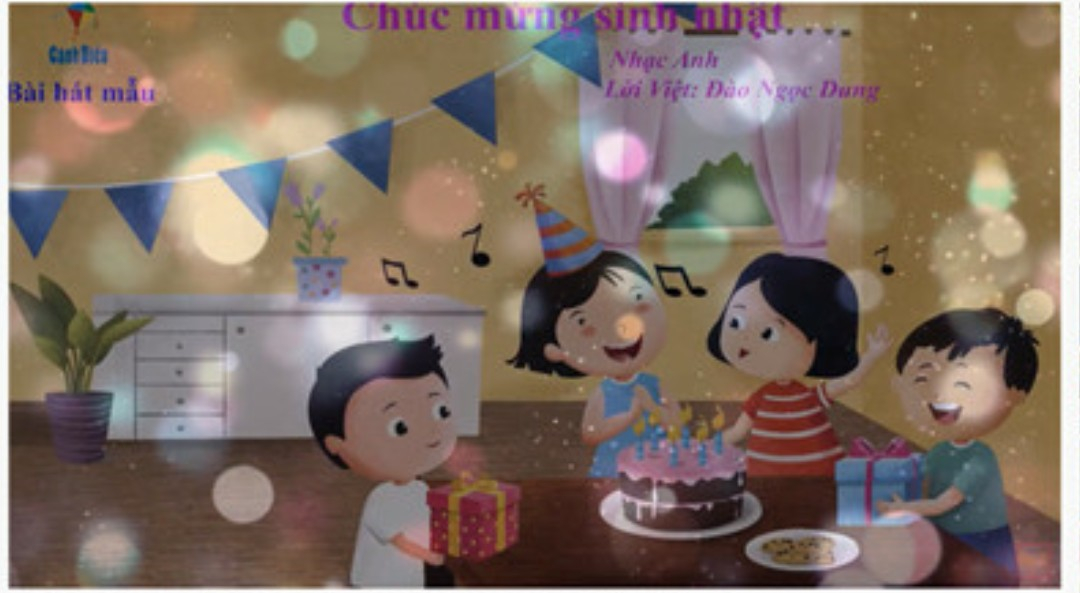 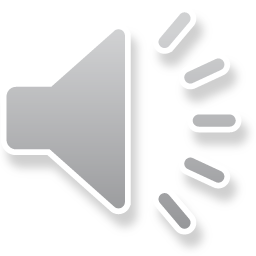 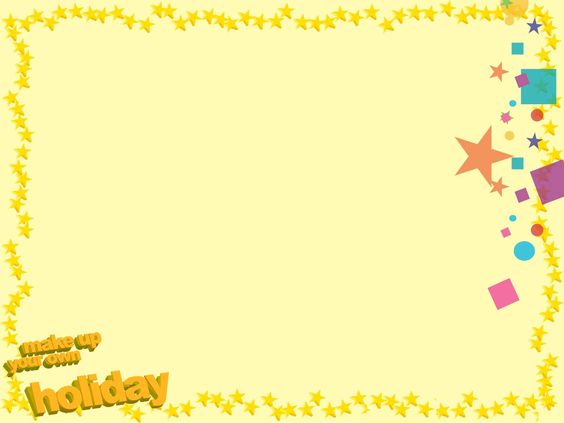 Em sẽ là mùa xuân của mẹ, em sẽ là màu nắng của cha, em đến trường học bao điều lạ, môi hé cười là những nụ hoa .
Đó cũng chính là những lời trong bài hát: Em là bông hồng nhỏ. 
STNS Trịnh Công Sơn
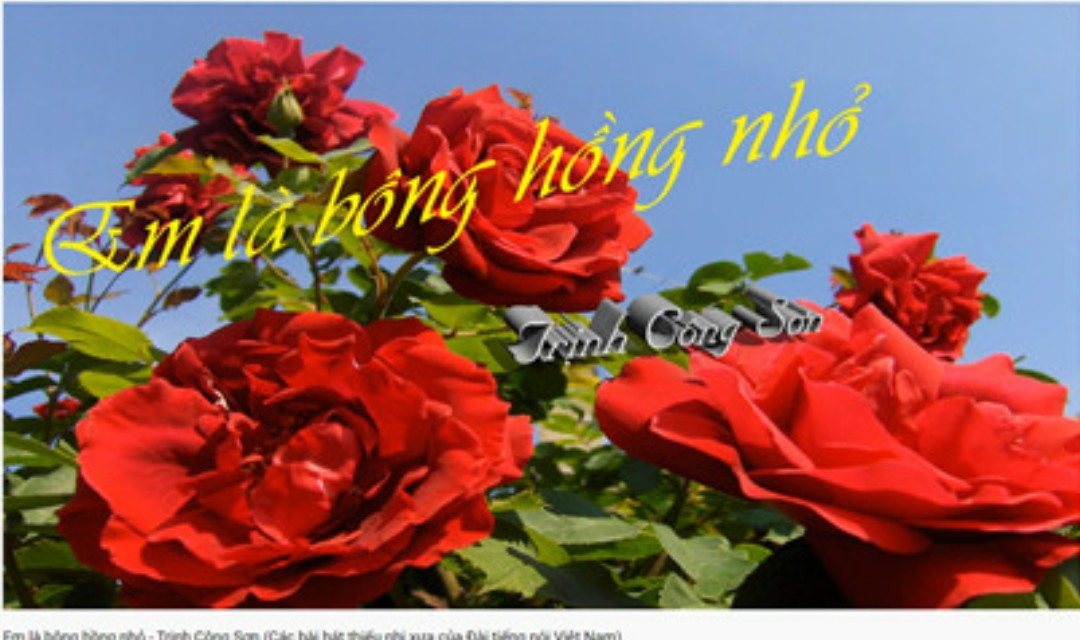 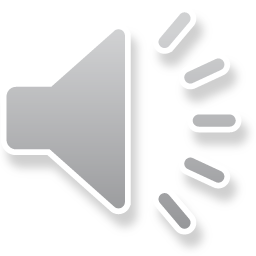 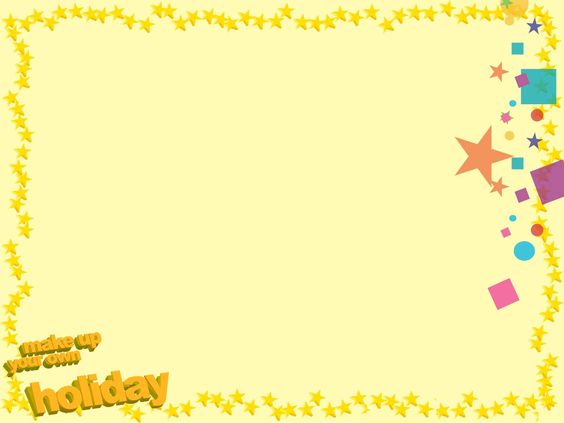 Bài hát  Em là bông hồng nhỏ:
Có giai điệu nhanh, vui tươi nói về em bé với niềm tự hào là mùa xuân, là tia nắng của cha mẹ, Khi đến trường em được học bao điều hay, em luôn làm cho cha mẹ vui lòng đấy.
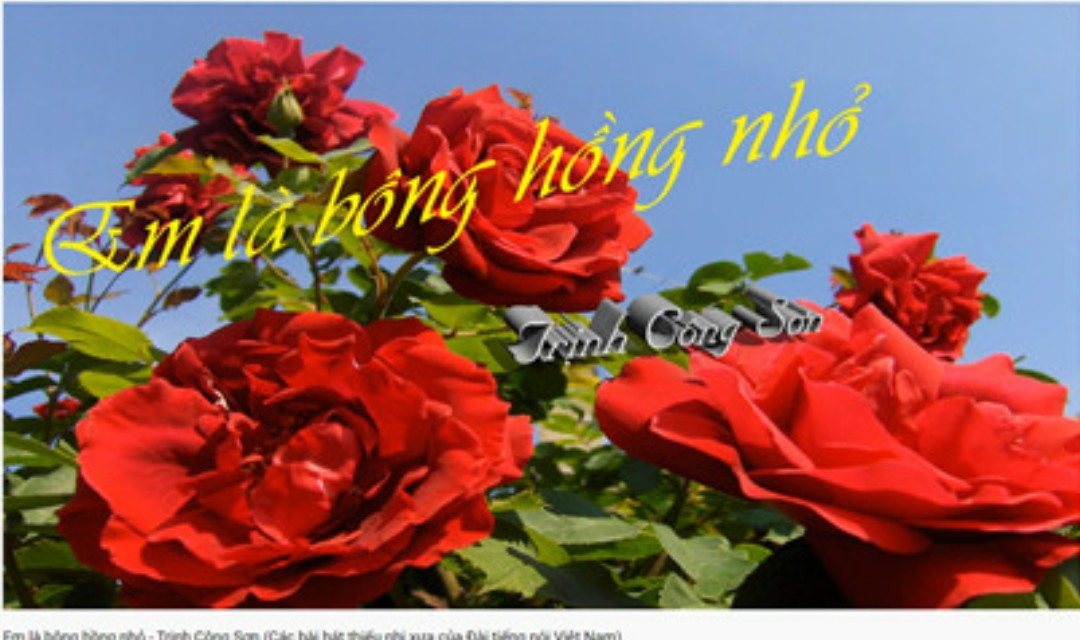 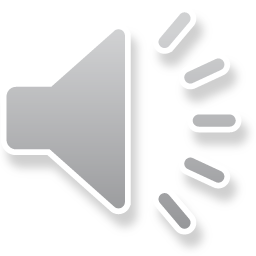